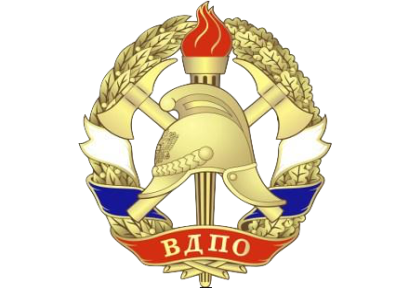 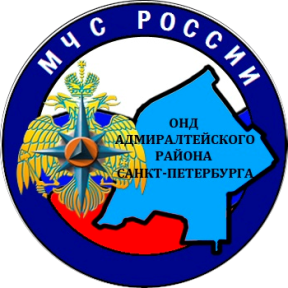 Пожарная безопасность 
в период отопительного сезона
Меры пожарной безопасности при эксплуатации электроприборов :

Нельзя использовать электроприборы в условиях, не соответствующих требованиям инструкции по эксплуатации предприятия-изготовителя, или электроприборы, имеющие неисправности; 
Нельзя использовать электропровода и кабели с поврежденной или потерявшей защитные свойства изоляцией, устанавливать самодельные вставки («жучки») при перегорании плавкой вставки предохранителей.
Запрещается использовать поврежденные выключатели, розетки, патроны и т.д.
Запрещается окрашивать краской или заклеивать открытую электропроводку обоями. 
Для предупреждения высыхания и повреждения изоляции проводов запрещается прокладка их по нагревающимся поверхностям (печи, дымоходы, батареи отопления и т.д.). 
Запрещается включать несколько электрических приборов большой мощности в одну розетку во избежание перегрузок, большого переходного сопротивления и перегрева электропроводки. 
Включенные электронагревательные приборы должны быть установлены на негорючие теплоизоляционные подставки. 
Частой причиной пожаров является воспламенение горючих материалов, находящихся вблизи от включенных и оставленных без присмотра электронагревательных приборов (электрические плиты, кипятильники, камины, утюги, грелки и т.д.), а также использование горючих материалов в качестве абажуров для электрических ламп. 
Перед уходом из дома на длительное время обязательно убедитесь, что все электронагревательные и осветительные приборы выключены и обесточены.
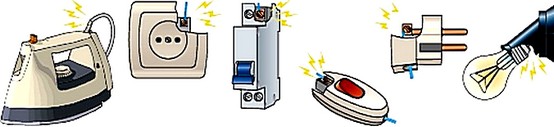 При пожаре звони – 01
С мобильного  - 112
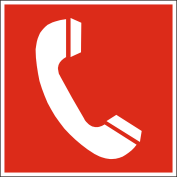